Эта территория крайне 
различна как по
 природным условиям,
так и по государственному 
устройству, уровню
 социально–экономического
 развития
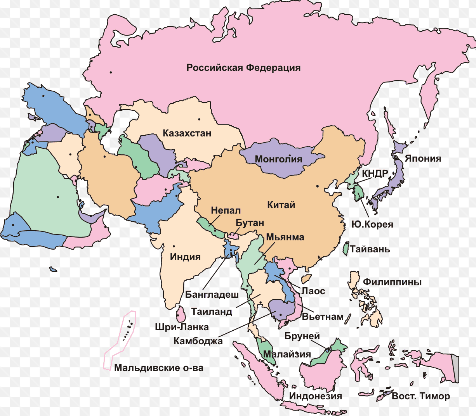 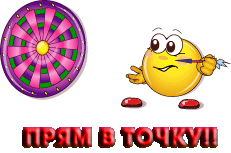 Страны 
Зарубежной Азии
Что вы знаете о Зарубежной Азии?
Заполняем
Визитная карточка страны
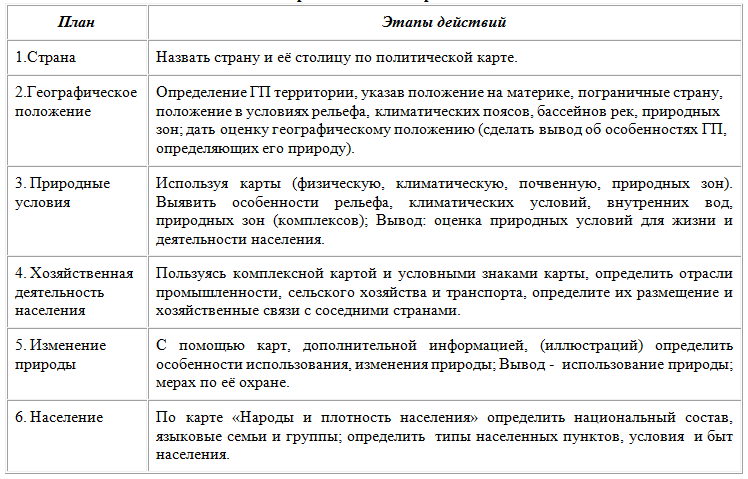 Визитная карточка страны
Что это за страны?
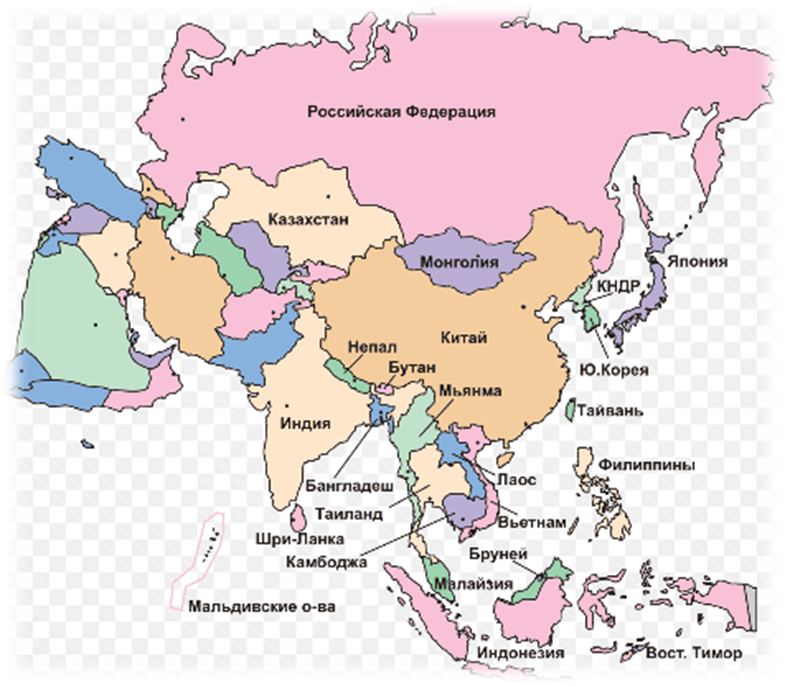 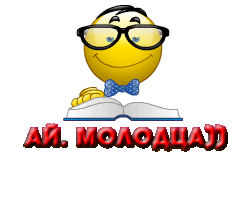 Работа с приложениями
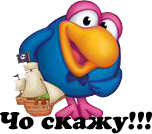 Рефлексия:
Ресурсы
http://www.youtube.com/watch?v=bbLu4JkoLZU
https://ru.wikipedia.org/wiki/%D0%9A%D0%B8%D1%82%D0%B0%D0%B9%D1%81%D0%BA%D0%B0%D1%8F_%D0%9D%D0%B0%D1%80%D0%BE%D0%B4%D0%BD%D0%B0%D1%8F_%D0%A0%D0%B5%D1%81%D0%BF%D1%83%D0%B1%D0%BB%D0%B8%D0%BA%D0%B0
https://ru.wikipedia.org/wiki/%D0%AF%D0%BF%D0%BE%D0%BD%D0%B8%D1%8F
https://ru.wikipedia.org/wiki/%D0%9C%D0%BE%D0%BD%D0%B3%D0%BE%D0%BB%D0%B8%D1%8F
https://ru.wikipedia.org/wiki/%D0%9D%D0%B5%D0%BF%D0%B0%D0%BB
https://ru.wikipedia.org/wiki/%D0%98%D0%BD%D0%B4%D0%BE%D0%BD%D0%B5%D0%B7%D0%B8%D1%8F
Володина Ольга Николаевна учитель географии
ГБОУ СОШ № 657